Figure 2 Assessment of the perception of the boundaries of the residential neighbourhood and geocoding of the network ...
Int J Epidemiol, Volume 41, Issue 5, October 2012, Pages 1283–1292, https://doi.org/10.1093/ije/dyr107
The content of this slide may be subject to copyright: please see the slide notes for details.
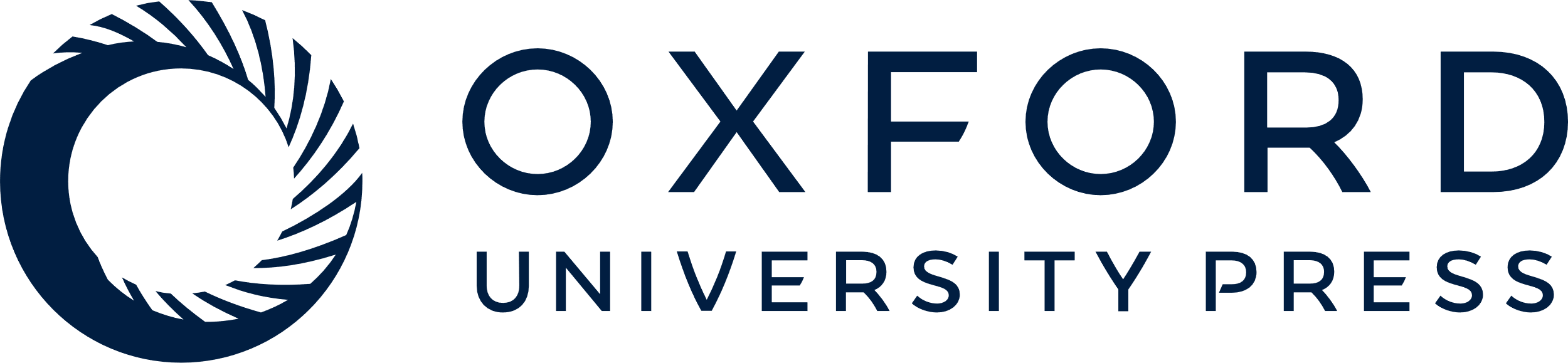 [Speaker Notes: Figure 2 Assessment of the perception of the boundaries of the residential neighbourhood and geocoding of the network of regular destinations of participants through the VERITAS application: examples for three different participants (R for the residence and P for the perceived neighbourhood on the maps). As an example, the destinations geocoded on the first map include, from the left to the right, a hairdresser, a gym, a post office, another hairdresser, a cheese merchant, a fish store, a fruit and vegetable shop, a butcher, an outdoor market, a bakery, the place of residence, a train station, another bakery, a jogging site, a language school, a supermarket and another fruit and vegetable shop. The place of residence of the participant's parents was also geocoded but is outside the map


Unless provided in the caption above, the following copyright applies to the content of this slide: Published by Oxford University Press on behalf of the International Epidemiological Association © The Author 2011; all rights reserved.]